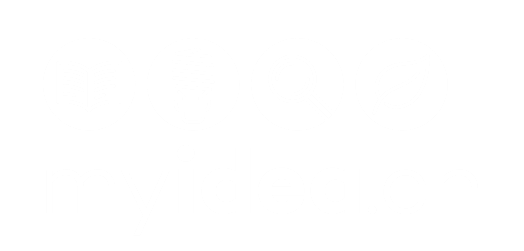 myidea.ch
Mentalità e spirito imprenditoriale
1
Indice – Moduli 1 - 4
Modulo 2: Testare le idee e svilupparle ulteriormente
Modulo 1: Sviluppare le idee
M 2.1
Lean Startup (gestione snella)
M 1.1
Video myidea
M 2.2
Lean Startup (gestione snella) e le vostre idee
M 1.2
Sviluppare le idee
M 2.3
Lean Startup (gestione snella) con l’esempio di MyBambooBike
M 1.3
Valutazione e scelta delle idee
M 1.4
Costituzione del gruppo e sviluppo del logo
Caso di studio: «Meublogramm»
M 1.5
Modulo 4: Marketing per imprenditrici e imprenditori
Modulo 3: Sviluppare il modello di business
M 3.1
Modello di business
M 4.1
Marketing per MyBambooBike
M 4.2
Le 4P del Marketing
Modello di business di MyBambooBike
M 3.2
M 3.3
M 4.3
Il vostro modello di business
Social Media
M 4.4
Il vostro concetto marketing
M 3.4
Business plan & Pitch Deck
M 3.5
Carattere distintivo
M 4.5
Caso di studio: «Coffee Circle»
M 3.6
Il carattere distintivo di MyBambooBike
M 3.7
Il carattere distintivo della vostra impresa
M 3.8
Caso di studio: «Il sogno del proprio Caffè»
Conoscenze e strumenti
Casi di studio relativi a imprenditrici e imprenditori
Sviluppo della vostra idea imprenditoriale
Esempio MyBambooBike
Indice – Moduli 5 e 6
Modulo 5: Finanze per imprenditrici e imprenditori
Modulo 6: Presentare le idee imprenditoriali
M 5.1
Pitch di idee imprenditoriali
Fonti di finanziamento
M 6.1
Crowdfunding
Excursus
M 6.2
Preparazione delle presentazioni
Bootstrapping
M 5.2
Presentazione delle vostre idee
M 6.3
M 5.3
Fondare con componenti
M 5.4
Caso di studio: «RatioDrink»
M 5.5
Margine di contribuzione & Break Even Point
Forme giuridiche in Svizzera
Excursus
Conoscenze e strumenti
Casi di studio relativi a imprenditrici e imprenditori
Sviluppo della propria idea imprenditoriale
Esempio MyBambooBike
Modulo 2
Testare le idee e svilupparle ulteriormente
Modulo 1: Sviluppare le idee| Modulo 2: Testare le idee e svilupparle ulteriormente| Modulo 3: Sviluppare il modello di business Modulo 4: Marketing per imprenditrici  e imprenditori| Modulo 5: Finanze per imprenditrici e imprenditori| Modulo 6: Presentare le idee imprenditoriali
4
Unità d‘apprendimento M 2.1Conoscenze e strumentiLean Startup (gestione snella)
5
Vendere scarpe online
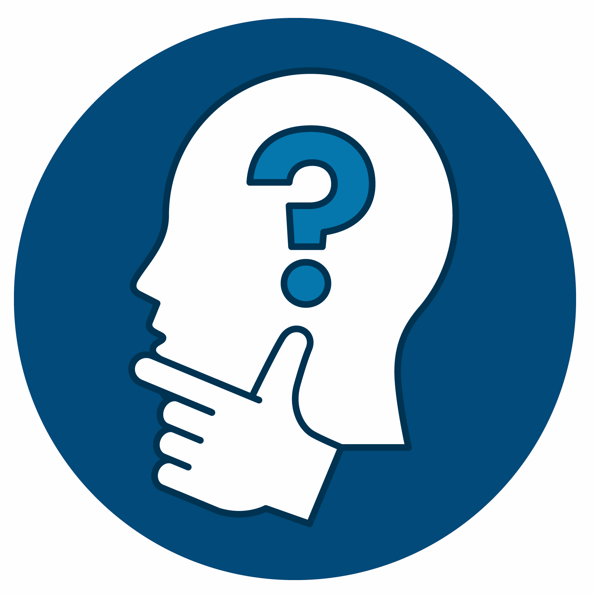 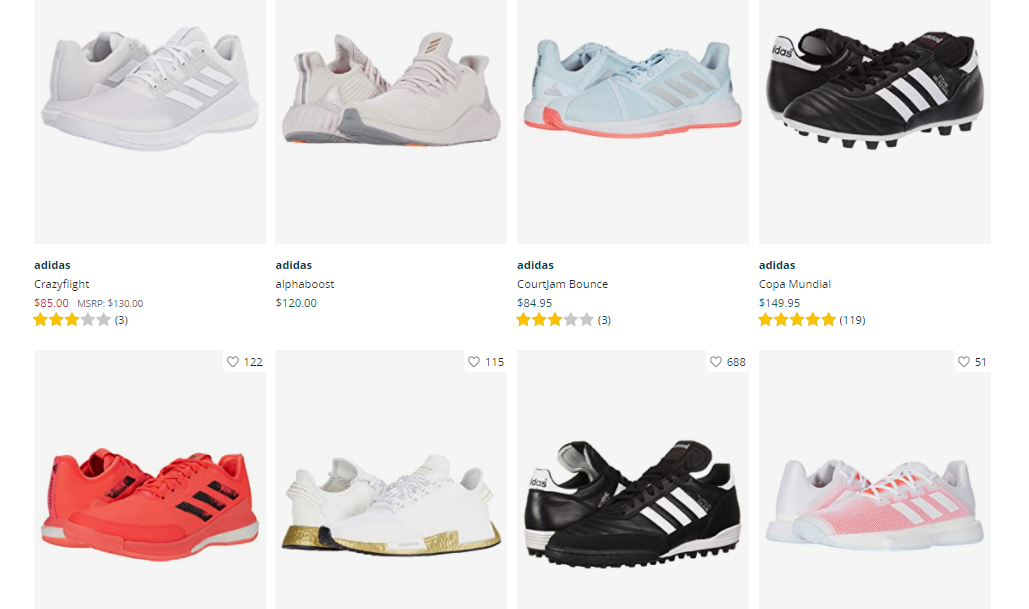 Chi di voi ha già comperato scarpe in Internet?
Quelle: https://www.zappos.com/women-sneakers-athletic-shoes/CK_XARC81wHAAQHiAgMBAhg.zso
Attività d’apprendimento: è il 1999, Amazon è già stata fondata e le vendite online sono in aumento. Per quanto ne sapete, non esiste ancora un grande negozio online di scarpe. Pensate che possa avere successo? Sviluppate un approccio a basso costo per verificare se le/i clienti sono disposti ad acquistare scarpe online.
6
Zappos nasce da un’idea semplice ma all’epoca innovativa che oggi realizza un fatturato miliardario
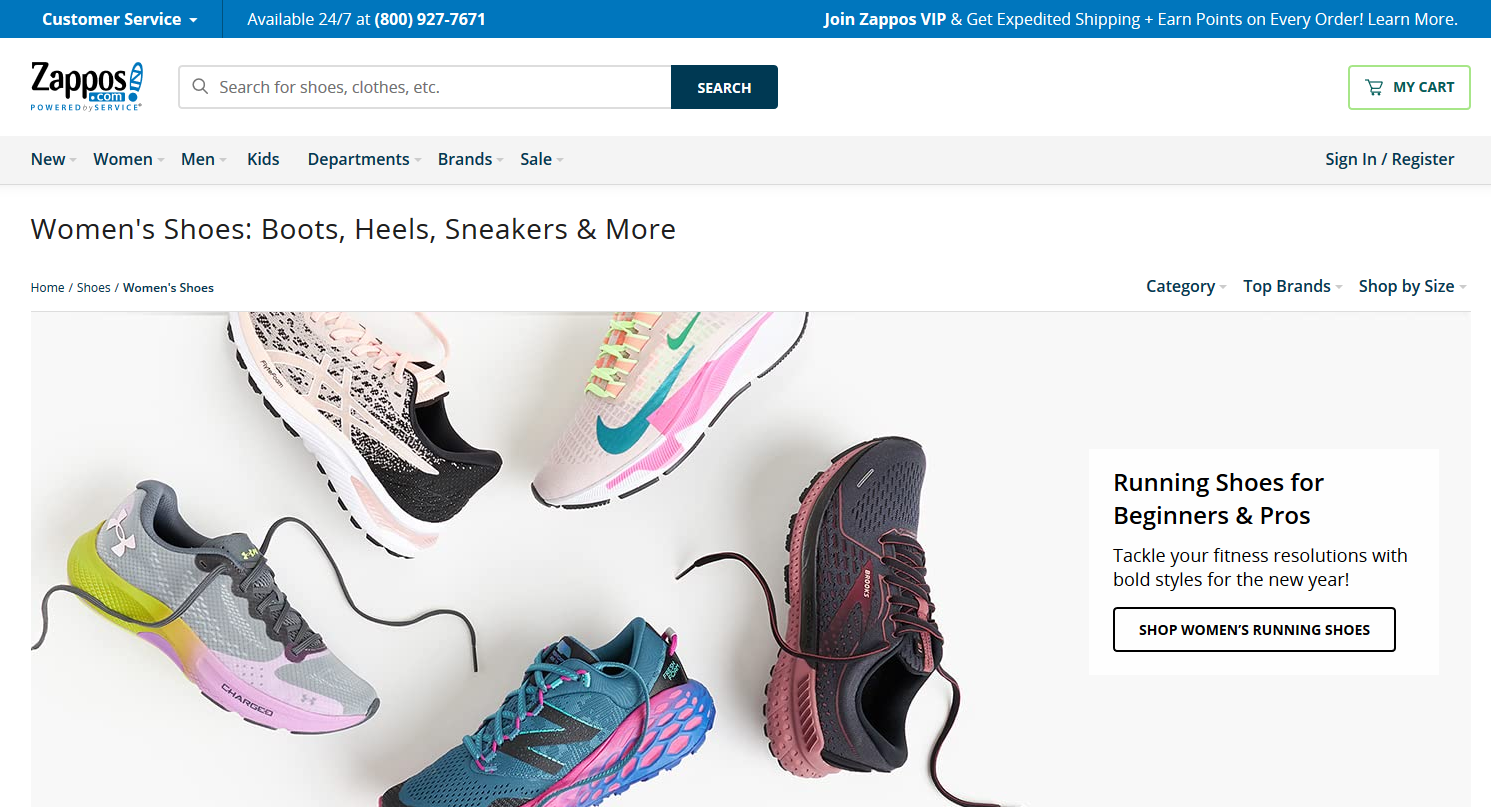 Nel 2009 Zappos è stata venduta ad Amazon per 1.2 miliardi di dollari americani.
Fonte: https://en.wikipedia.org/wiki/Zappos
Fonte: https://www.zappos.com/c/womens-shoes
7
Lean Startup/gestione snella: verificate i presupposti di base del vostro modello di business
Idee
Formulare i presupposti di base (ad es. i clienti acquistano le scarpe in Internet) e considerare quale MVP può essere realizzato per testarlo.
Imparare dal feedback: cambiare o mantenere
MVP
Dati 
(ad es. Preferenze dei clienti)
MVP= Minimum Viable Product è un «prodotto minimo funzionante»; possiede solo le proprietà necessarie a testare i presupposti di base.
Fonte: Ries, E. (2014): Lean Startup: schnell, risikolos und erfolgreich Unternehmen gründen.
München: Redline Wirtschaft.
8
Lean Startup/gestione snella è utilizzato dalle Startup di tutto il mondo
Il concetto di Lean Startup è stato coniato da Eric Ries considerato, in seguito alla pubblicazione del suo libro nel 2011, il pioniere del Lean Startup.
Oggi il concetto di Lean Startup è utilizzato in tutto il mondo.
L’obiettivo: ridurre il rischio di spendere molti soldi per sviluppare un prodotto di cui nessuno ha bisogno.
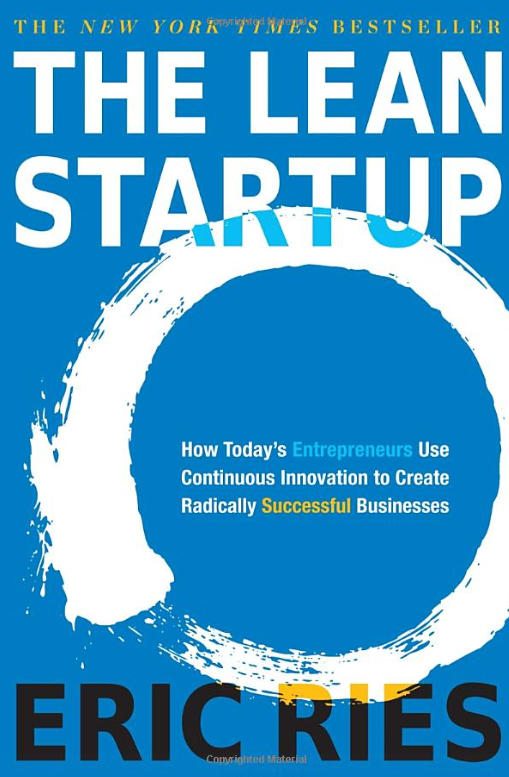 9
Caratteristiche: cosa contraddistingue l’approccio Lean Startup?
Test preliminari: il modello di business o determinate componenti dello stesso vengono testate preliminarmente con i clienti (selezionati). La fase concettuale è quindi piuttosto breve. Il feedback è ottenuto in una fase iniziale e ripetuto in vari momenti del processo. 
Approccio iterativo: la conoscenza delle esigenze o del comportamento dei clienti viene utilizzata per migliorare gradualmente il modello di business, il prodotto o il servizio.
Valutazione sistemica dei dati: i feedback (riscontri) dei clienti vengono sistematicamente raccolti e valutati. 
Organizzazione parallela dello sviluppo: lo sviluppo del prodotto avviene in parallelo allo sviluppo dell’impresa, del marketing, delle vendite, ecc.
I presupposti di base dovrebbero essere verificati senza correre troppi rischi.
10
Cos‘è un «Minimum Viable Product»?
Il «Minimum Viable Product» contiene le proprietà essenziali di un prodotto, ma nulla più!
Il MVP dovrebbe permettervi di testare i presupposti di base che si celano dietro la vostra idea.
Tramite il MVP può aver luogo periodicamente un processo di:
Sviluppo delle idee e ulteriore evoluzione
Lancio di un MVP
Test sul mercato e con veri clienti per raccogliere dati
Analisi e studio.
Importante: cercate di elaborare il più velocemente possibile l’MVP e di immetterlo sul mercato!
11
Versione demo e MVP «Minimum Viable Product»
Per ottenere un feedback pertinente da potenziali clienti o partner è importante che terzi possano farsi la migliore idea possibile delle funzioni del vostro prodotto o servizio.
Teoricamente dovreste sviluppare un MVP, ossia un «prodotto minimo funzionante», in modo che i clienti possano provare veramente il vostro prodotto. Se questo non fosse possibile potrebbe essere utile creare una versione demo.
Versione demo
Minimum Viable Product
Versione funzionante minima di un prodotto o servizio. A differenza di una versione demo, il prodotto funziona anche se ha solo poche funzioni o addirittura una sola funzione.
Simula il funzionamento o l’aspetto del prodotto o del servizio. Per mostrare come funziona un applicazione ad esempio si potrebbero mostrare diverse schermate in sequenza.
12
«Dropbox» è un esempio di applicazione di successo del principio Lean Startup
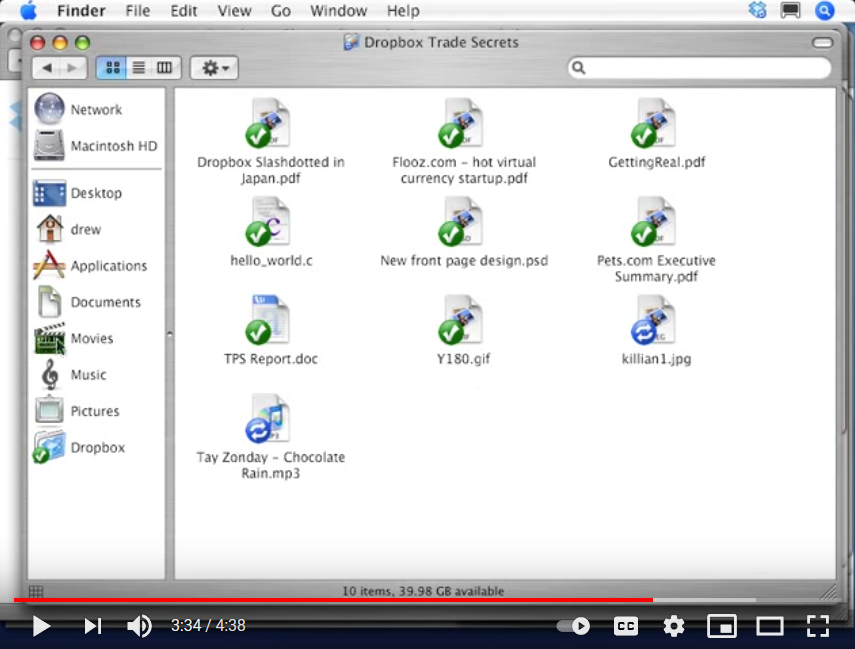 Dropbox ha utilizzato un breve video che ha simulato la funzionalità del software. Il prodotto non esisteva ancora.
Drew Houston, uno dei due fondatori, ricorda: 
«It drove hundreds of thousands of people to the website. Our beta waiting list went from 5,000 people to 75,000 people literally overnight. It totally blew us away.»
Fonte: https://techcrunch.com/2011/10/19/dropbox-minimal-viable-product/
13
Unità d‘apprendimento M 2.2Sviluppo della propria idea imprenditorialeLean Startup e la vostra idea
14
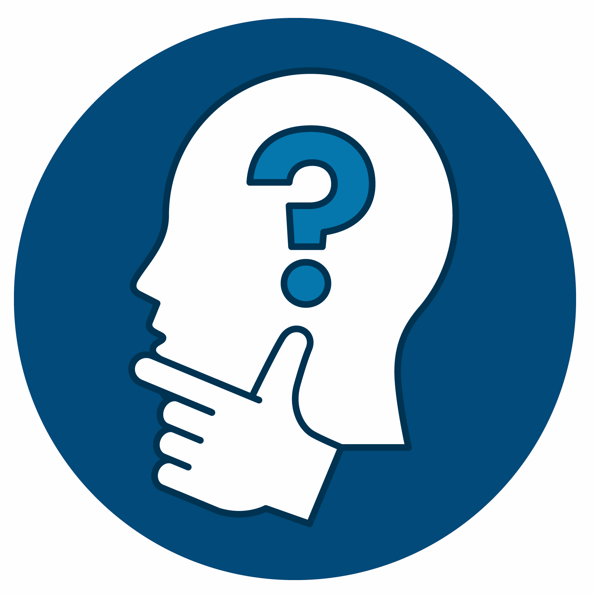 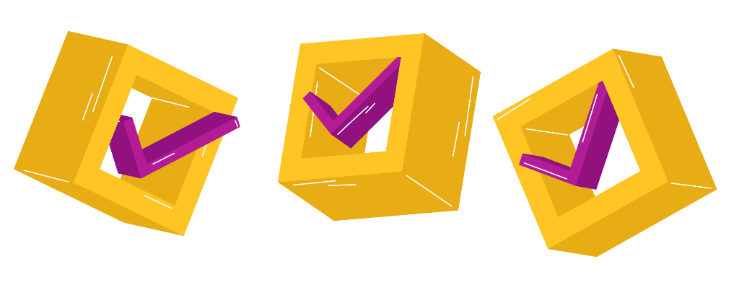 Riflettete sui seguenti aspetti:

Quale presupposto di base si cela dietro la vostra idea? 
Come si presenta la vostra versione demo o il «Minimum Viable Product» con il quale potrete testare la vostra idea? Descrivetelo o fatene uno schizzo nel vostro mini-business plan/diario d’apprendimento.                   Qualora non foste in grado di produrre un MVP, prendete in considerazione la possibilità di girare un video, creare un PowerPoint, ecc.
Come potreste ottenere il feedback più onesto e pertinente sul vostro prodotto o servizio?
15
Esempi: Come ottenere un feedback sulla tua idea
16
Unità d‘apprendimento M 2.3
Esempio MyBambooBikeLean Startup per MyBambooBike
17
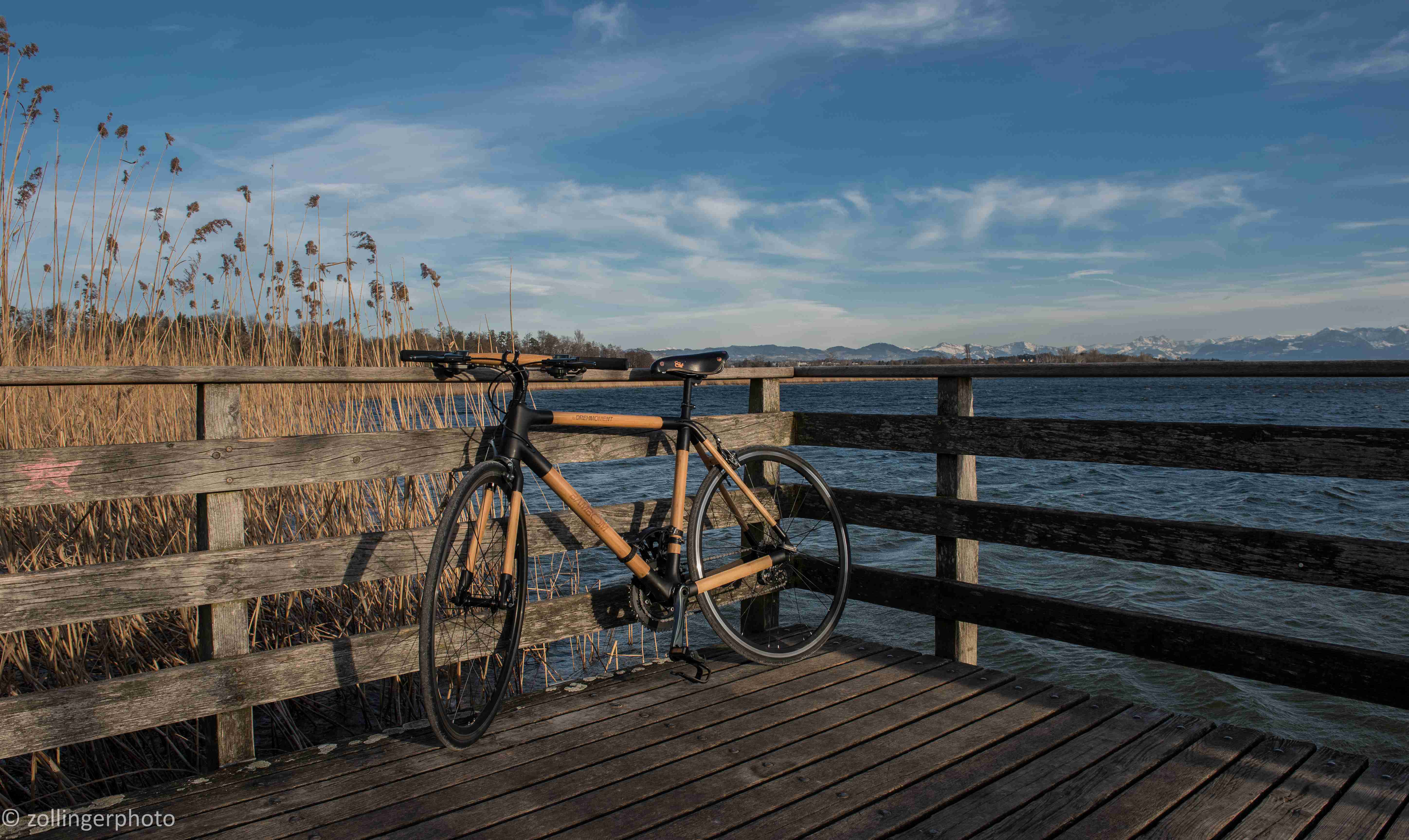 Leggete nel capitolo 4 del Mini-Business plan/ diario di apprendimento, come il team fondatore di MyBambooBike desidera testare la propria idea.
Bild: Zur Verfügung gestellt von Drehmoment-Bikes